D& I Council Meeting12/6/2016
Agenda
National Laboratory Directors’ Council (NLDC) debrief
FY16 Accomplishments
Lessons learned
FY17 Goals
NLDC Meeting on D&I
Two-day Diversity & Inclusion workshop at Brookhaven National Lab with “inclusion increasing innovation” as the theme

Lab Directors led topical panel sessions: SLAC, Argonne, NREL, Sandia
 Implicit bias
 Leadership team diversity
 Recruitment & Outreach
Climate surveys
12/6/2016
3
Speakers
Dr. Caroline Simard 
TOPIC:  Implicit bias, and how it affects the key “people processes” that support an organization’s operations, culture, and leadership
Link to website/additional info: https://womensleadership.stanford.edu/tools 

Dr. Steve Robbins
TOPIC:  Cultural and gender stereotypes
Uses neuroscience and the science of human behavior to challenge individuals and organizations to be more open-minded, mindful and intentional about inclusion and valuing people 
Link to website/additional info: http://slrobbins.com/
https://www.youtube.com/watch?v=7hO9V_gAs0M&feature=player_embedded
Culture: https://www.youtube.com/watch?v=P4wGtv55O0E&feature=player_embedded
Stereotypes: https://www.youtube.com/watch?v=4C1RO_TvW5w&feature=player_embedded
What If Factory: https://www.youtube.com/watch?v=hh27RkWA-tY&feature=youtu.be
[Speaker Notes: Dr. Caroline Simard Senior Director of Research at the Clayman Institute for Gender Research at Stanford University
She presented research on how biases emerge
Described the negative consequences to individuals who do not fit a stereotypical ideal
Provided strategies to minimize the impact of biases on organizational decision making


Dr Robbins was energetic, engaging, uses story telling/humor to get point across]
FY16 Accomplishments
Replaced/trained new members
Developed logo/won t-shirt contest
Developed metrics
Identified Lab “inclusion” examples
Developed Integrated D&I Poster
Developed D&I Policy
Educated management
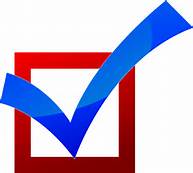 Employee Concern
Employee raised D&I concern to Council
Multiple times has encountered callers preferring to only talk to male operators
Raised to supervisors/colleagues with no response

Council responded quickly
Reached out to employee to assure 
Line management responded
HR followed up with employee
If a Concern is Raised to You
Contact D&I Co-chairs
Mary Logue
Rolf Ent
Rhonda Barbosa (HR Director/Ethics Officer)
OR
Contact JLab’s Employee Concerns Program (ECP) 
Especially if they worry about anonymity
Complaints may be filed by phone or by accessing the Employee Concerns Website 24 hours a day.  
The JLab Employee Concerns Hotline is 1-888-296-8301 
The Employee Concerns Website is http://www.jsaecp.ethicspoint.com 
Employees who do not feel comfortable utilizing the avenues detailed above to report concerns also have the option to contact the Department of Energy directly:
The Department of Energy Employee Concerns Program –  1-800-676-3267
The DOE Office of the Inspector General – ighotline@hq.doe.gov  1-202-586-4073 or 1-800-541-1625
Lessons Learned
The operator’s statement is one lesson we want to share across the site – you may not intend to sound sexist or racist, but you can inadvertently offend someone because of underlying perceptions 
To keep the conversation going, we’re creating a space on the D&I website to share information
We will pose a similar type of scenario and ask people to share what they think
We’ll let you know when that space has been created so you can encourage people to respond
 
The other lesson we want to share across the site is one of respecting others' concerns/perceptions; seek to understand and correct, and not dismiss them as having no value
We wove that into the D&I course we all just taught, but the conversation needs to continue
In Integrated Safety Management, we continue to emphasize how important it is for  supervisors to respond to workers; the same is true in Integrated D&I Management
FY 17 D&I Council Goals
Membership
Discuss Council term period (Current 3-year term)
Identify/train replacements
Recruiting and Outreach
Pilot D&I Council engagement with hiring panels
Invite D&I Council to attend outreach/STEM recruiting events
 Demographics
Quarterly metrics update to D&I Council (Q2 FY2017)
Marketing Tools
Display attention grabbing statements and links to SWIS monitors/D&I website: Branding/Awareness/Reinforcement (January 2017)
Quarterly Lunch & Learn sessions: Array of D&I topics identified. D&I Council co-facilitates
FY 17 D&I Council Goals
Training
Debrief Council on NLDC D&I Workshop Insights/recommendations
Expand D&I Communication Barriers training course to Lab populous 
Cultural Assessment
Launch D&I climate survey 
Convene D&I Council to review survey results (Jan 2017)
D&I Council lead focus groups to assess survey and provide recommendations (Feb 2017)
Present survey results and proposed recommendations to Lab leadership (Mar-Apr 2017)